First-principles calculation of electronic properties of YBa2Cu3O6+y by using the self-interaction correction method
Yoshida Lab
Tatsuo Kano
1
Contents
Introduction
   Computational Materials Design 
   First-principles calculation
　   DFT(Density Functional Theory)
     LDA(Local Density Approximation)
     SIC(Self Interaction Correction)
YBa2Cu3O6+y
       Crystal structure
       Phase diagram
Summary
My work
2
Computational Materials Design
Calculation & Simulation
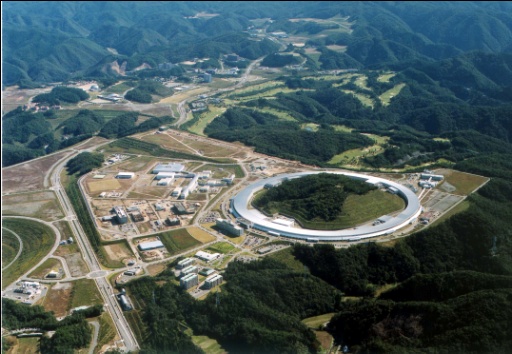 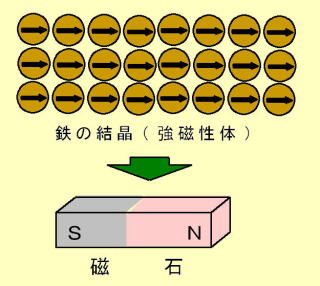 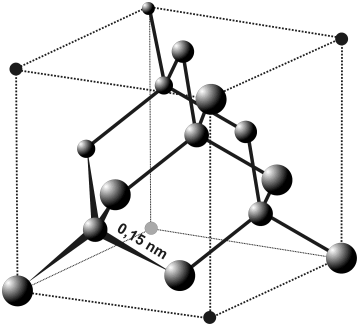 Experiments
New ideas
Physical properties
3
First-principles calculation
Predict physical properties of materials ← Input parameters: Atomic Number and Atomic position
No external parameters (experimental values) required.
Advantage
   ・Low costs
   ・Extreme conditions
   ・Ideal environment
4
DFT(Density Functional Theory)
ψi(r)
?
veff(r)
5
[Speaker Notes: 交換相関エネルギー]
LDA(Local Density Approximation)
We do not know the vxc and we need approximate expressions of them to perform electronic structure calculations. 
For a realistic approximation, we refer homogeneous electron gas.
Local Density Approximation (LDA)
When the electron density changes in the space, we assume that the change is moderate and the electron density is locally homogeneous.
6
[Speaker Notes: 交換相関エネルギー]
Success of LDA
For almost of all materials, the LDA can describe electronic structures reasonably !
Calculated atomic volume (lattice constant) as a function of atomic number.
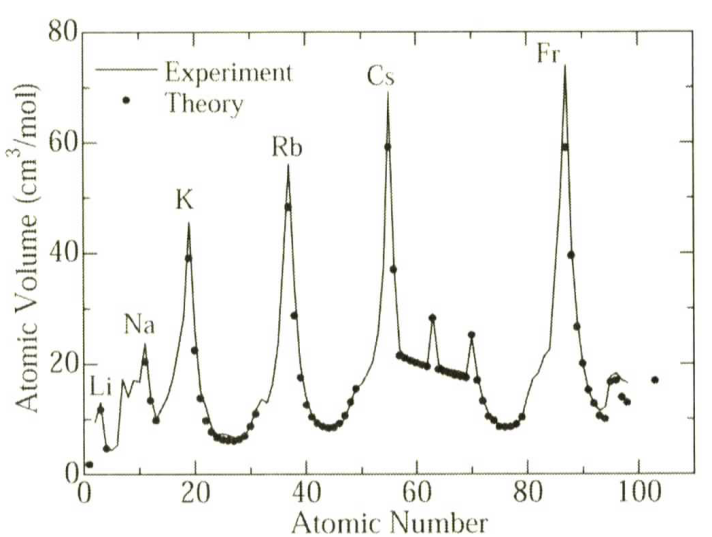 Etotal
Emin
笠井英明，赤井久純，吉田博　編 ; 
「計算機マテリアルデザイン」（大阪大学出版会）
r
(lattice constant)
a
7
O
LDA error
LDA(Local Density Approximation)　error may occur magnetic and strongly-correlated systems.
Underestimation of lattice constant.

Overestimation of  cohesion energy.

Underestimation of band gap energy.

Occupied localize states (d states) at too high energy.
8
SIC(Self Interaction Correction)
LDA error can be attributed to the presence of the self-interaction (SI) in the LDA energy function.



The SI is present in systems characterized
    by spatially localized electron charges such as 2p,3d, and 4f electrons.

SIC is a solution of the error.
9
A. Filippetti, N. A. Spaldin, Phys. Rev. B67, 125109 (2003)
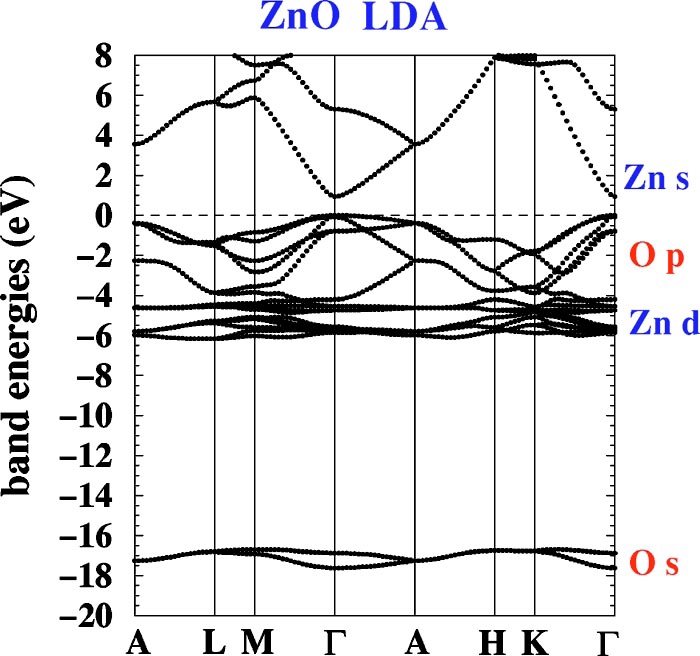 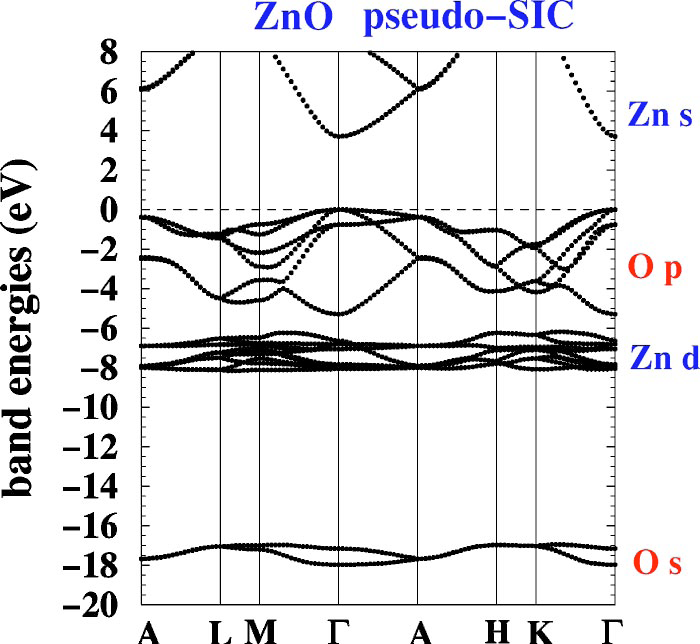 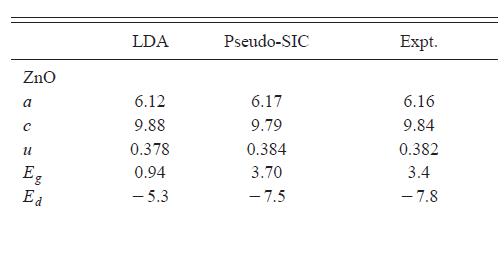 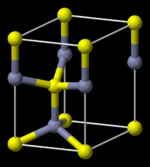 10
A. Filippetti, N. A. Spaldin, Phys. Rev. B67, 125109 (2003)
[Speaker Notes: 実験は角度分解光電子分光]
YBa2Cu3O6+y
La-Ba-Cu-O
Superconductivity
Electrical resistance → ０
Meissner effect

1911   Hg (4.2K)
1986  La-Ba-Cu-O
1987  YBa2Cu3O6+y (90K)
J.G.Bednorz and K.A.Muller ;  Z.Physik B64,189 (1986)
11
[Speaker Notes: 内部磁場　０]
Crystal structure
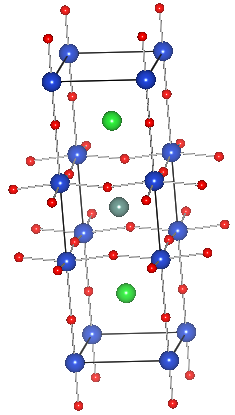 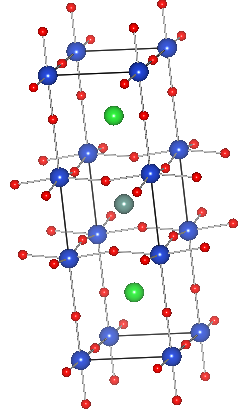 Y
O
Cu
Ba
YBa2Cu3O6+y(simple tetragonal）
YBa2Cu3O7(simple orthorhombic ）
12
Warren E. Pickett ; Rev. Mod. Phys. 61, 433 (1989)
Phase diagram
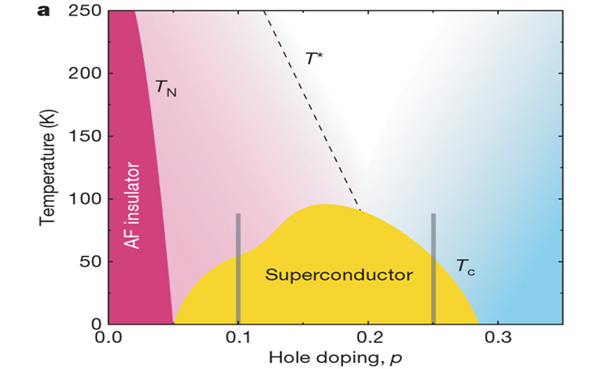 YBa2Cu3O6+y
y
0
0.5
1
M. A. HOSSAIN et al. Nature Phys. 4, JULY (2008)
13
P. Wei, Z. Qing ; Phys. Rev. B49,  17 (1994)
Summary
LDA is a reasonable method in electronic structure calculations, but error may occur magnetic and strongly-correlated systems.
SIC is a solution of the error.
YBa2Cu3O6+y  change electronic properties for oxygen doping.
14
My work
I will calculate electronic properties of  YBCO using the self-interaction  correction method.
I will observe change of magnetism with doping.
15
おわり
16
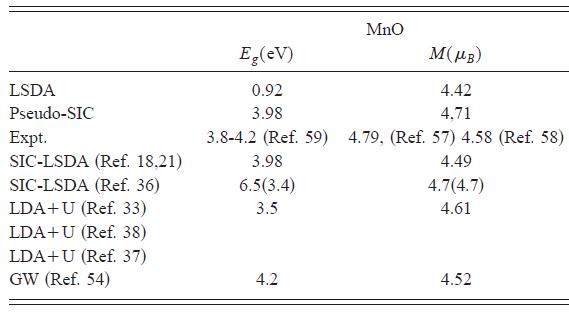 A. Filippetti, N.A. Spaldim ; Phys. Rev. B67, 125190 (2003)
17
Phase diagram
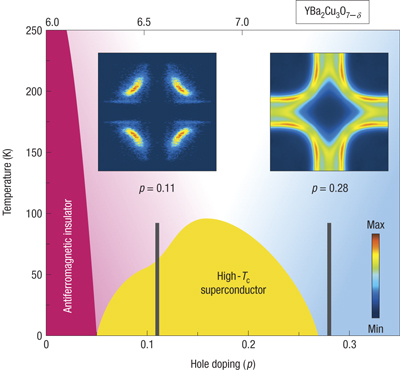 18
M. A. HOSSAIN et al. Nature Phys. 4, JULY (2008)
Atomic environment
YBa2Cu3O7
(simple orthorhombic )
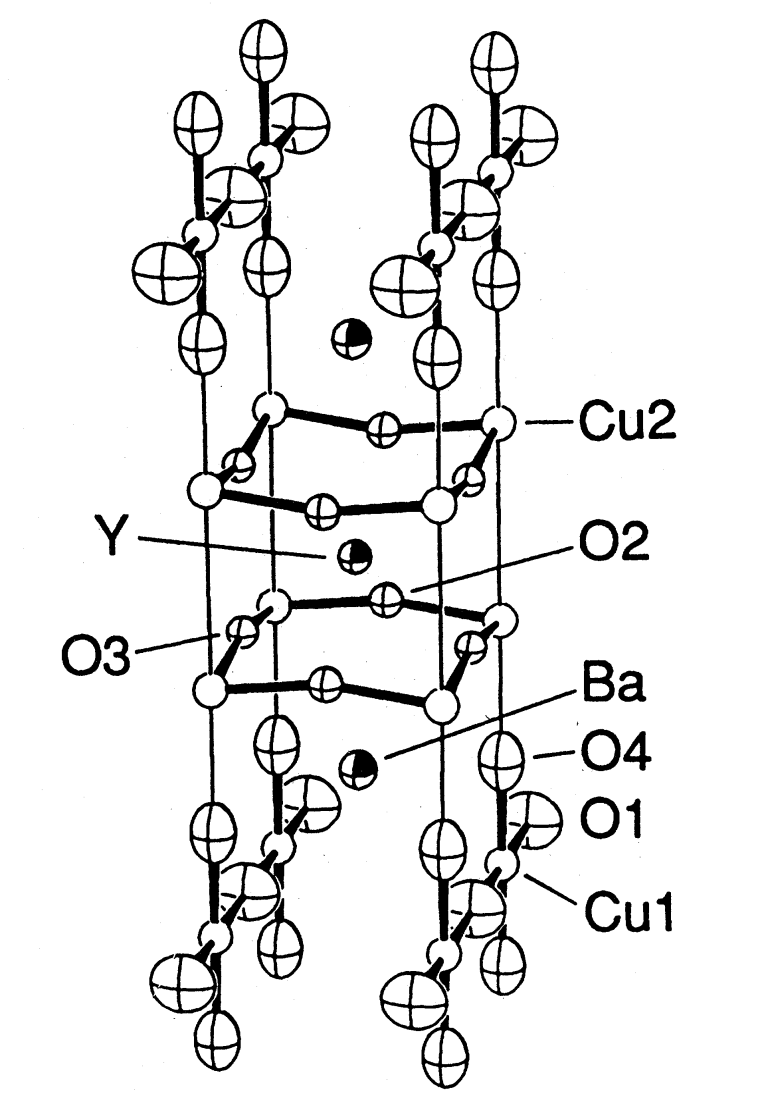 Warren E. Pickett ; Rev. Mod. Phys. 61, 433 (1989)
19
Magnetism
Ferromagnetism(強磁性）
Antiferromagnetism(反強磁性）
Paramagnetism（常磁性）
20
YBa2Cu3O6+y
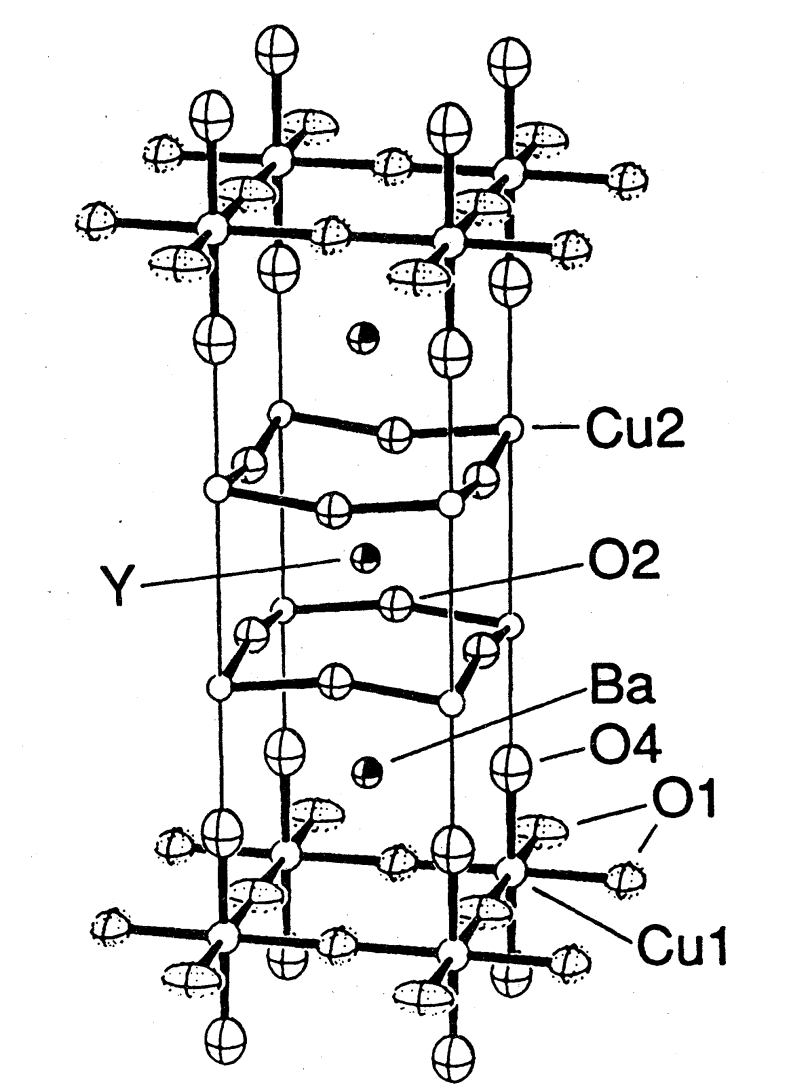 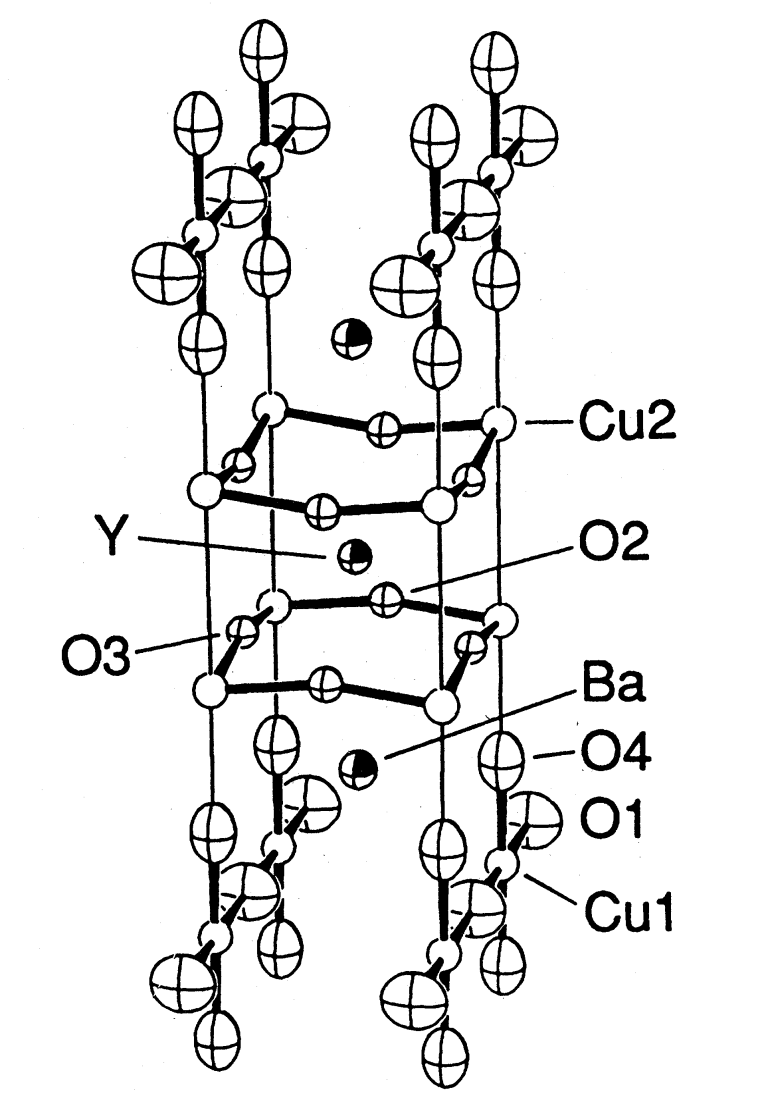 YBa2Cu3O6+y(simple tetragonal）
YBa2Cu3O7(simple orthorhombic ）
21
Warren E. Pickett ; Rev. Mod. Phys. 61, 433 (1989)
UNDOPED YBCO
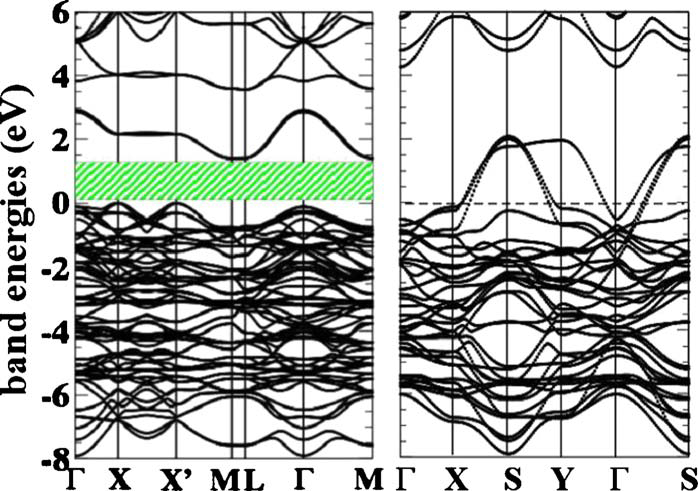 AF  YBa2Cu3O6
PM  YBa2Cu3O7
22
Oxygen doping
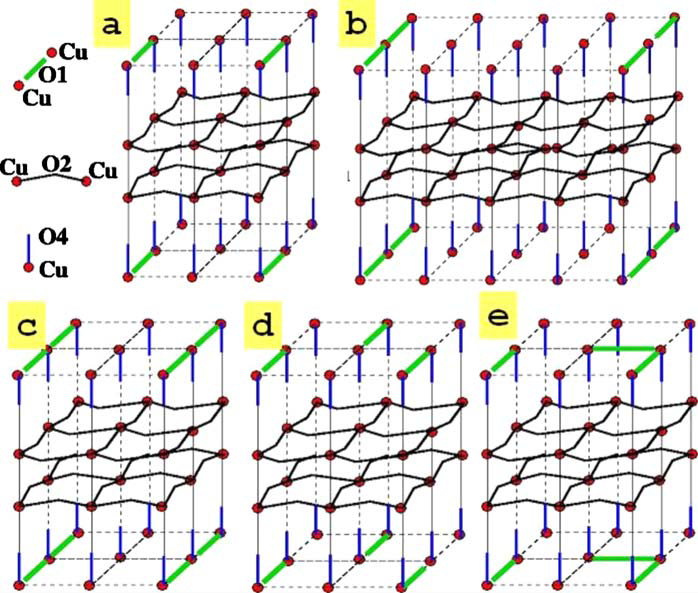 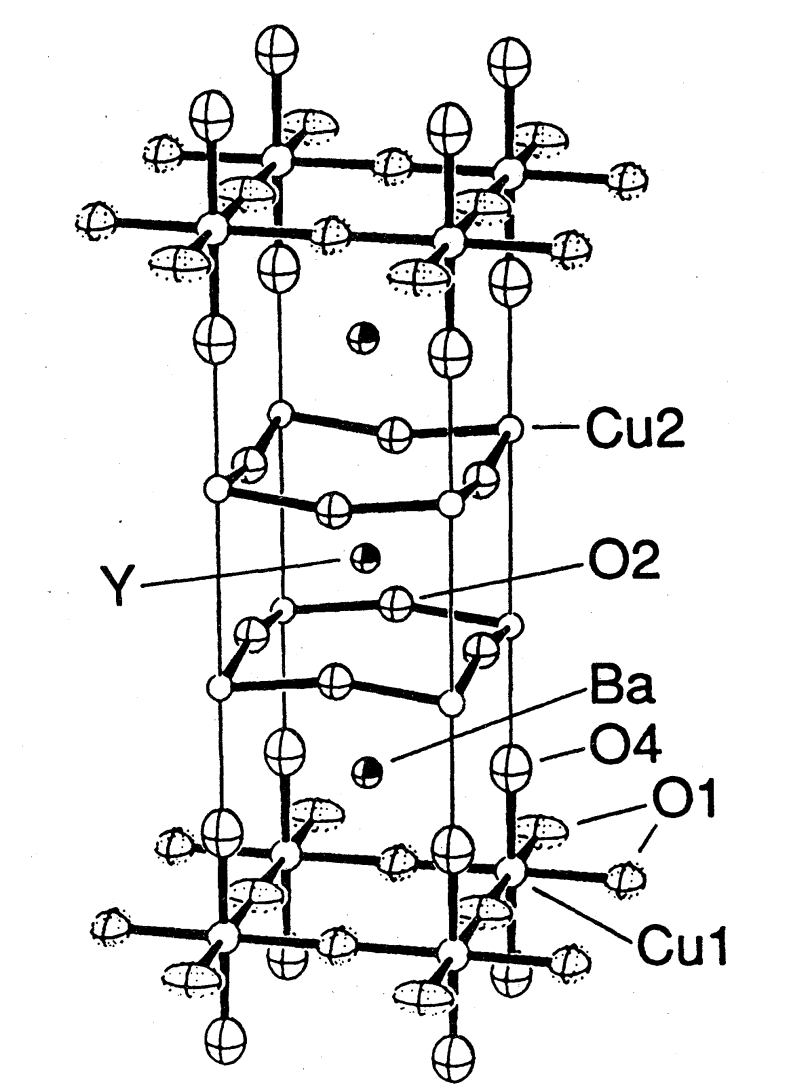 23
super-cell method
y=1/4(YBa2Cu306.25)
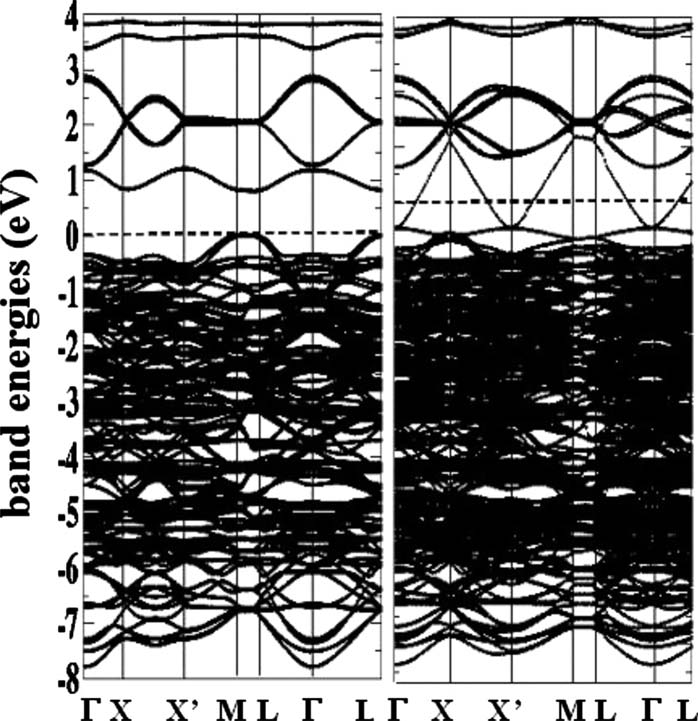 the doping hole forms a dispersed 1.5 eV wide band.
the dispersion is strongly one-dimensional.
24
a
b
DFT(Density Functional Theory)
n(r)　→　E
25
LDA error
LDA(Local Density Approximation)　error may occur magnetic and strongly-correlated systems.
Underestimation of lattice constant.

Overestimation of  cohesion energy.

Underestimation of band gap energy.

Occupied localize states (d states) at too high energy.
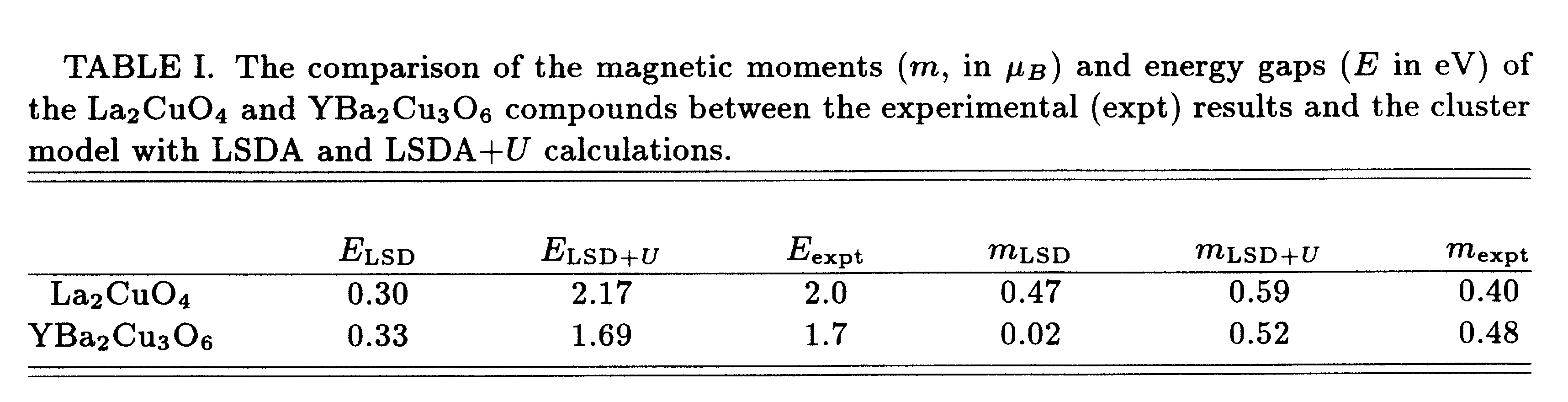 P. Wei, Z. Qing ; Phys. Rev. B49,  17 (1994)
26
ZnO
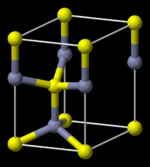 wurtzite
27